Low-Complexity Detection of M-ary PSK Faster-than-Nyquist Signaling
Ebrahim Bedeer*, Halim Yanikomeroglu**, Mohamed Hossam Ahmed***

*Ulster University, Belfast, UK
**Carleton University, Ottawa, ON, Canada
***Memorial University, St. John’s, NL, Canada

April 15, 2019
Agenda
Introduction
FTN Signaling System Model
Our FTN Signaling Contributions
Quasi-Optimal Detection (High SE)
Symbol-by-Symbol Detection (Low SE)
M-ary QAM Detection
M-ary PSK Detection
Conclusions
2
Introduction
Orthogonality is an advantage and a constraint.

Nyquist limit is more of a guideline than a rule.

Nyquist limit simplifies receive design by avoiding ISI.

Faster-than-Nyquist (FTN signaling) intentionally introduce ISI to improve SE.

Detection: Increased complexity
3
Introduction
FTN signaling concept exists at least since 1968 [Saltzberg-68].

FTN signaling term coined by Mazo in 1975 [Mazo-75].

Mazo Limit: FTN does not affect minimum distance of uncoded sinc binary transmission up to a certain range.

Mazo Limit: 1/0.802  25% faster than Nyquist 
     25% in spectral efficiency.

Much faster Mazo limit: Possible, but with some SNR penalty.


Saltzberg B. Intersymbol interference error bounds with application to ideal bandlimited signaling. IEEE Transactions on Information Theory. July 1968; 14(4):563-8.

Mazo JE. Faster-than-Nyquist signaling. The Bell System Technical Journal. Oct. 1975; 54(8):1451-62.
4
FTN Signaling Basic Idea
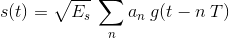 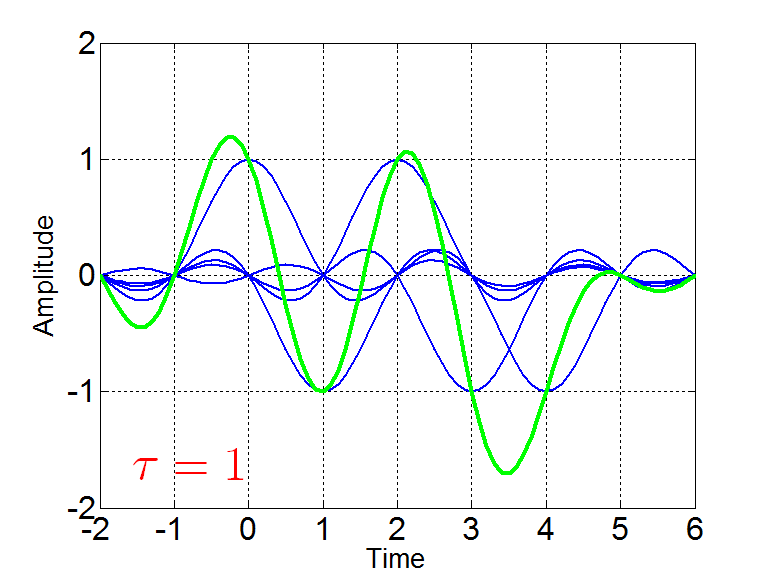 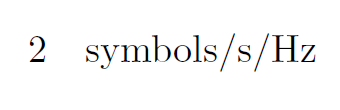 5
FTN Signaling Basic Idea
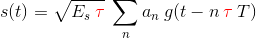 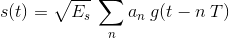 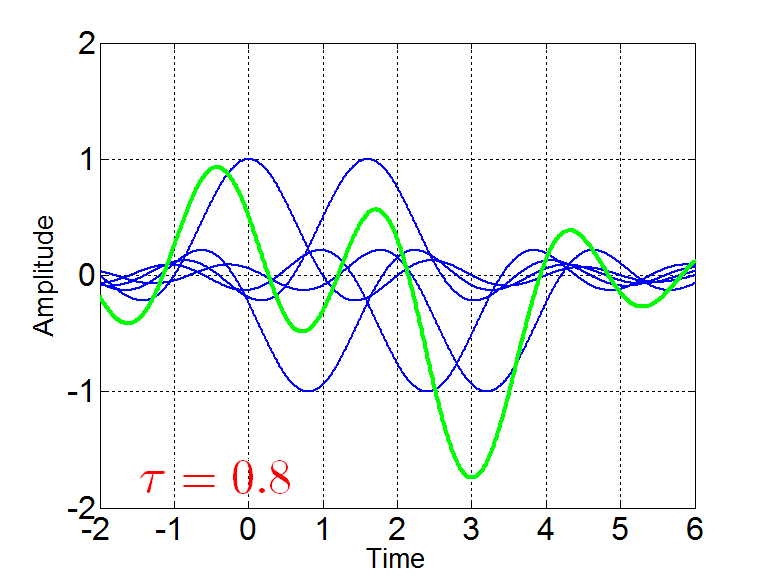 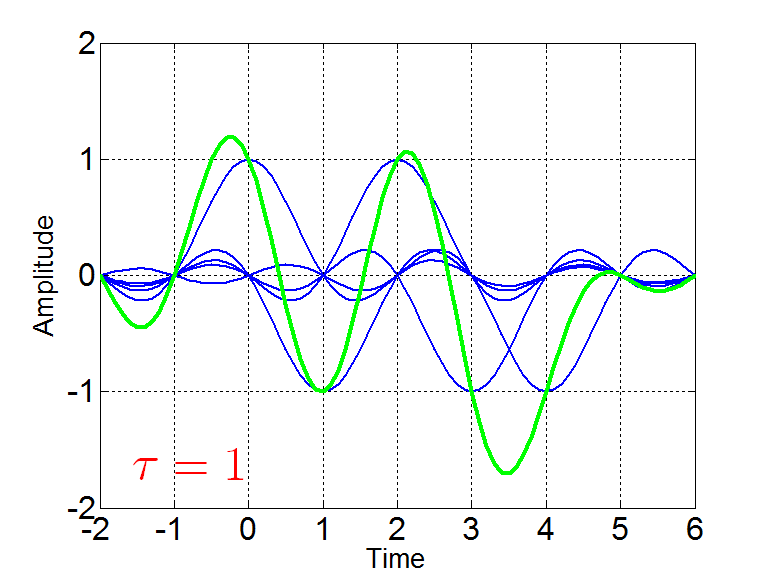 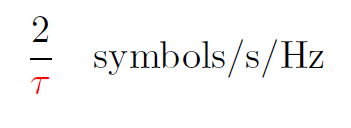 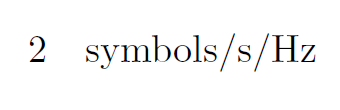 6
Extension of Mazo Limit
Other pulse shapes (root-raised cosine, Gaussian, …)

Non-binary transmission

Frequency domain
7
Our FTN Publications
Ebrahim Bedeer, Halim Yanikomeroglu, and Mohamed H. Ahmed, “Quasi-optimal sequence estimation of binary faster-than-Nyquist signaling”, IEEE ICC 2017, Paris, France.
Ebrahim Bedeer, Mohamed H. Ahmed, and Halim Yanikomeroglu, “A very low complexity successive symbol-by-symbol sequence estimator for binary faster-than-Nyquist signaling”, IEEE Access, March 2017.
Ebrahim Bedeer, Mohamed H. Ahmed, and Halim Yanikomeroglu, “Low-complexity detection of high-order QAM faster-than-Nyquist signaling”, IEEE Access, July 2017.
Ebrahim Bedeer, Halim Yanikomeroglu, and Mohamed H. Ahmed, “Low-Complexity Detection of M-ary PSK Faster-than-Nyquist Signaling”, IEEE WCNC 2019 Workshops, Marrakech, Morocco.
8
FTN Block Diagram
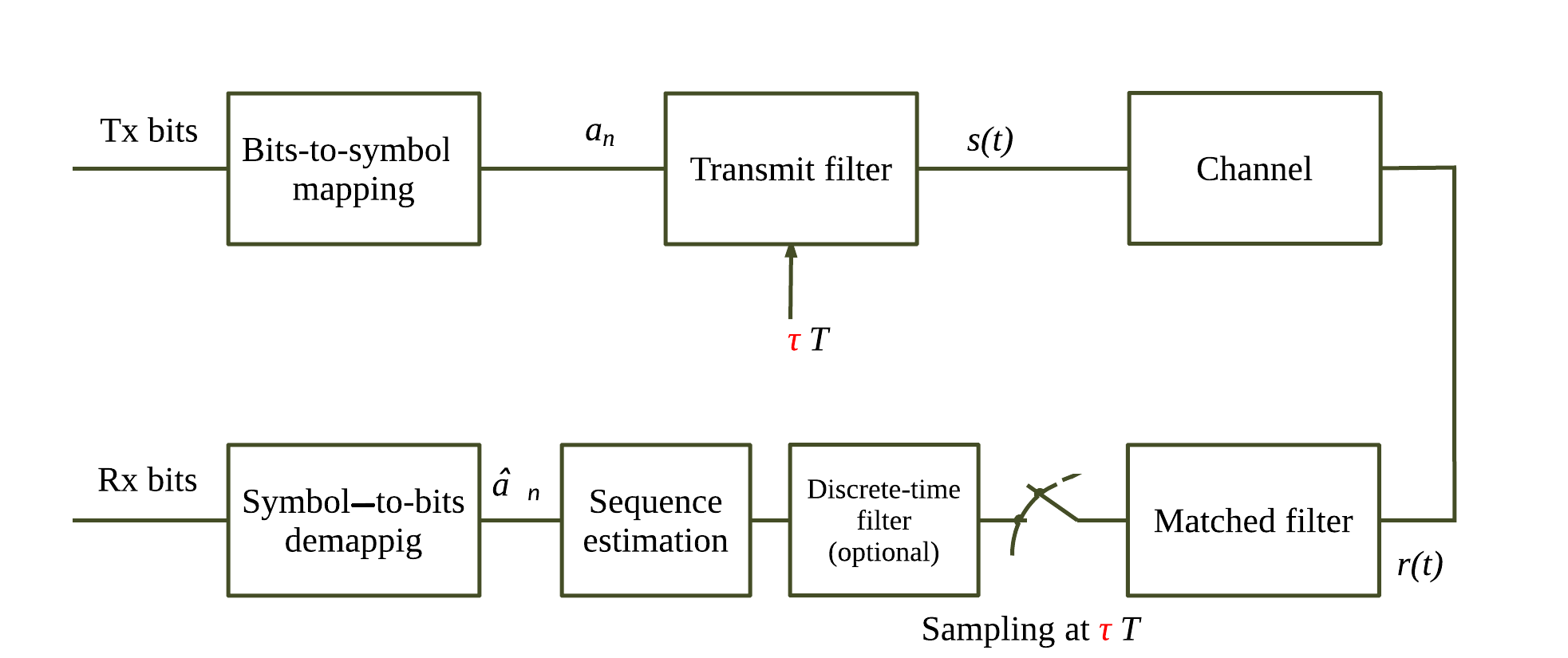 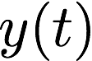 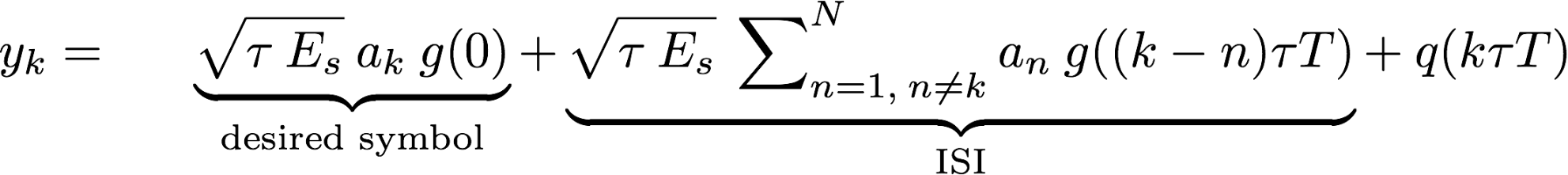 9
Our FTN Signaling Contributions
Quasi-Optimal Detection (High SE)
Ebrahim Bedeer, Halim Yanikomeroglu, and Mohamed H. Ahmed, “Quasi-optimal sequence estimation of binary faster-than-Nyquist signaling”, IEEE ICC 2017, Paris, France.
10
Modified Sphere Decoding (MSD)
Noise covariance matrix can be exploited to develop MSD.
Estimated data symbols can be found using MSD as
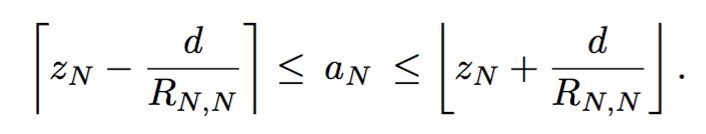 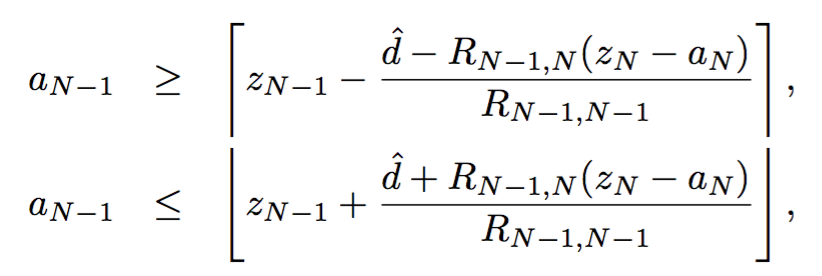 11
Simulation Results
12
Simulation Results
13
Simulation Results
Spectral Efficiency
SE= log2(M) x [1/(1+b)] x (1/t)  bits/s/Hz
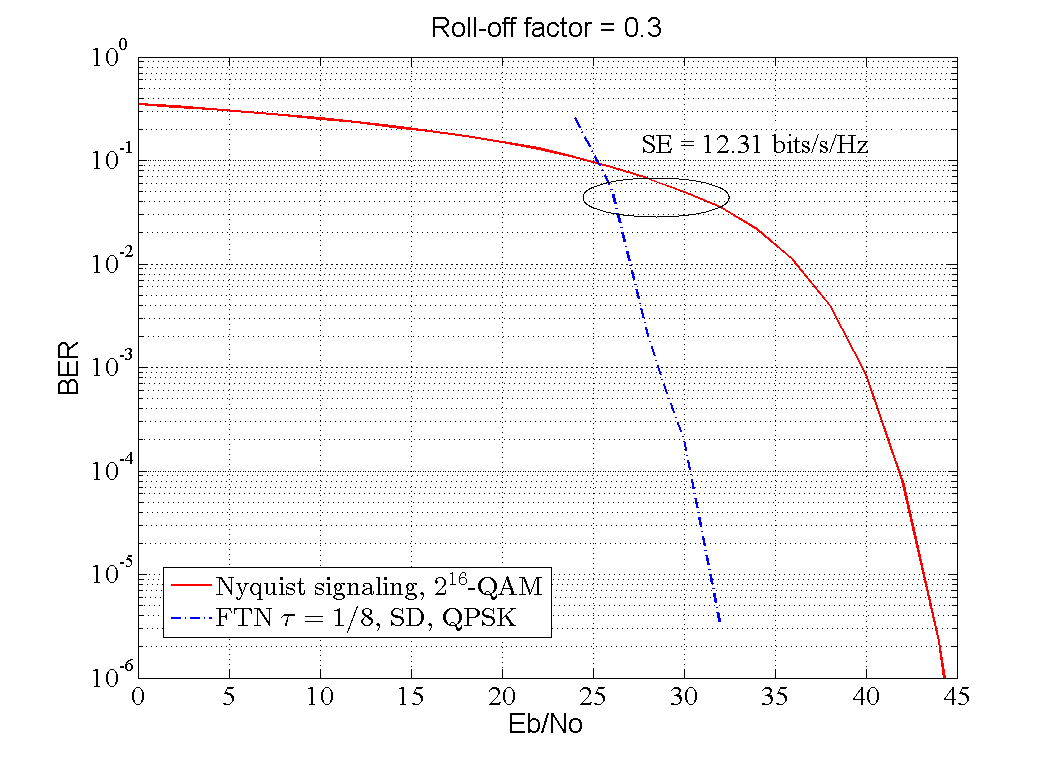 14
Our FTN Signaling Contributions
Symbol-by-Symbol Detection (Low SE)
Ebrahim Bedeer, Mohamed H. Ahmed, and Halim Yanikomeroglu, “A very low complexity successive symbol-by-symbol sequence estimator for binary faster-than-Nyquist signaling”, IEEE Access, March 2017.
15
Successive Symbol-by-Symbol Sequence Estimation (SSSSE)
Received sample
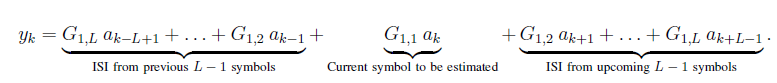 16
Successive Symbol-by-Symbol Sequence Estimation (SSSSE)
Received sample


Perfect estimation condition for QPSK FTN signaling
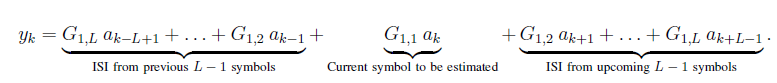 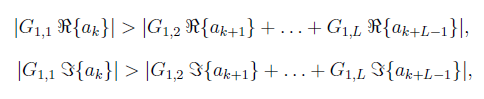 17
Operating region of SSSSE
18
Successive Symbol-by-Symbol Sequence Estimation (SSSSE)
Received sample


Perfect estimation condition for QPSK FTN signaling


Estimated symbol
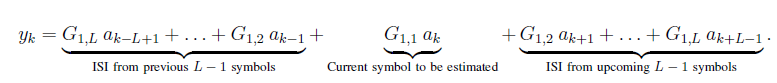 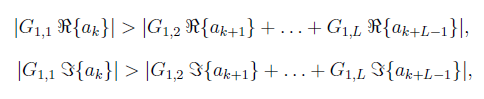 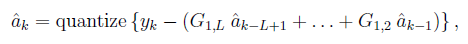 19
Successive Symbol-by-Symbol with go-back-K Sequence Estimation (SSSgbKSE)
Received sample




Estimated symbol
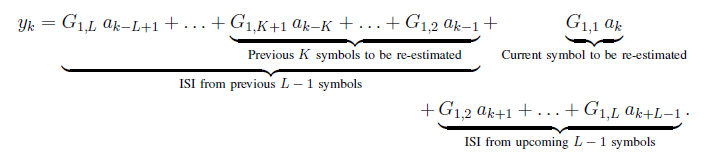 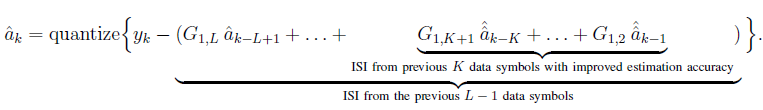 20
Simulation Results
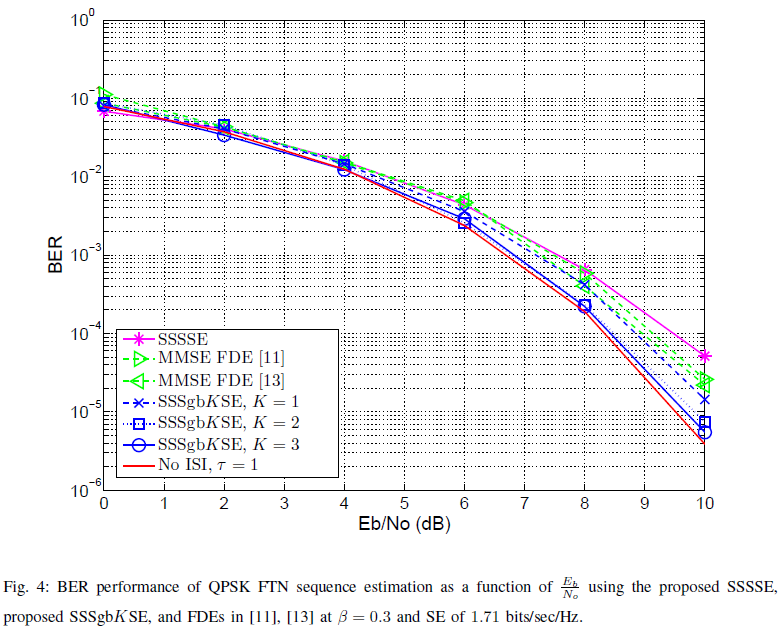 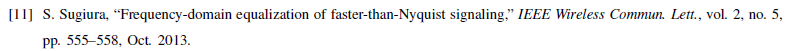 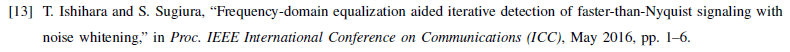 21
Simulation Results
22
Our FTN Signaling Contributions
M-ary PSK Detection
Ebrahim Bedeer, Halim Yanikomeroglu, and Mohamed H. Ahmed, “Low-Complexity Detection of M-ary PSK Faster-than-Nyquist Signaling”, IEEE WCNC 2019 Workshops, Marrakech, Morocco.
23
FTN Detection Problem
Received sample


Received sampled signal in vector format


Received sampled signal after (optional) whitening filter
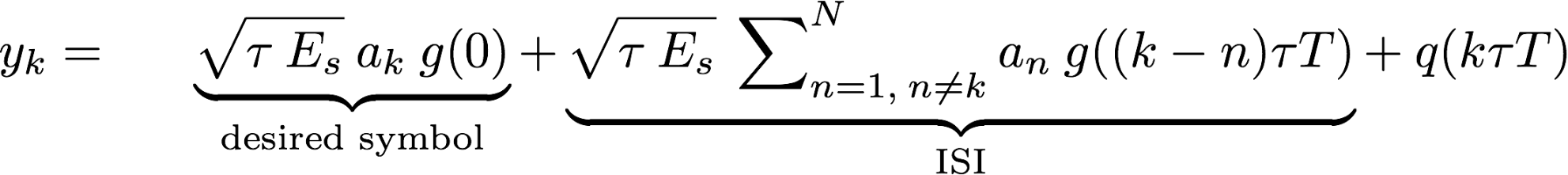 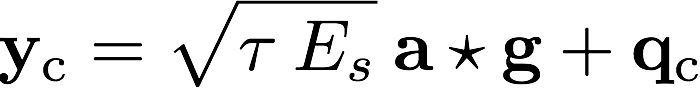 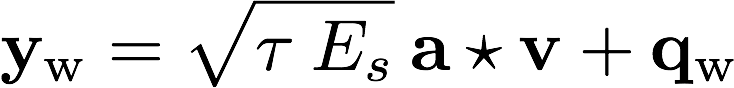 24
FTN Detection Problem
Received sampled signal


Maximum likelihood detection problem




Can be solved in polynomial time complexity using ideas from semidefinite relaxation and Gaussian randomization
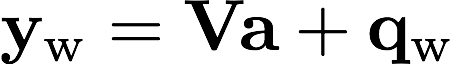 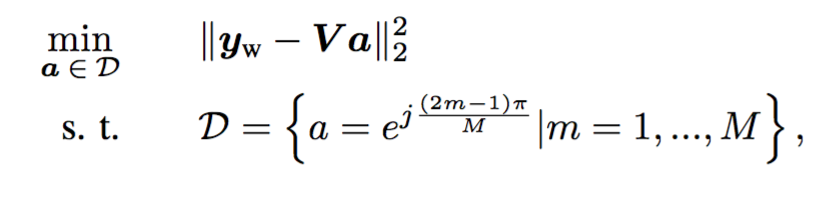 NP-hard
25
Proposed FTN Detection Scheme
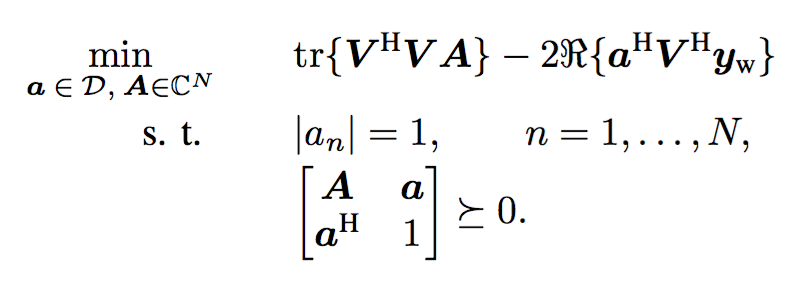 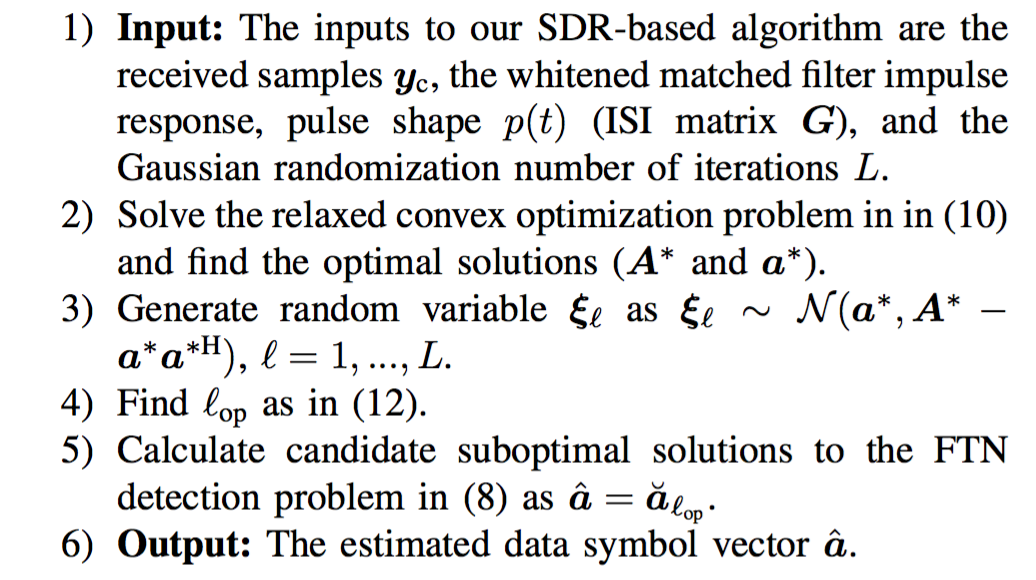 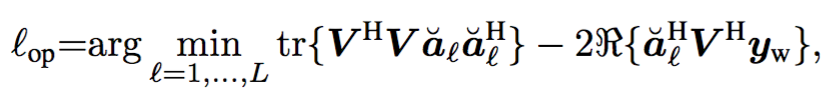 26
Simulation Results
Spectral Efficiency
SE= log2(M) x [1/(1+b)] x (1/t)  bits/s/Hz
8-PSK
Roll-off factor: b = 0.3
Mazo limit: t = 0.802
SE = 2.31 bits/s/Hz
17% increase in SE 
 excellent
27
Simulation Results
Spectral Efficiency
SE= log2(M) x [1/(1+b)] x (1/t)  bits/s/Hz
Roll-off factor: b = 0.5
Performance vs complexity tradeoff
Nyquist signaling
8-PSK
QPSK
QPSK, SE = 2 bits/s/Hz
J. B. Anderson and A. Prlja, “Turbo equalization and an M-BCJR algorithm for strongly narrowband intersymbol interference,” ISIT 2010.
28
Simulation Results
29
Conclusions
FTN signaling is promising to increase the SE.

Tradeoff between performance and complexity.

Gain of FTN increases at higher values of SE.

Channel coding?

AI / machine learning?
30